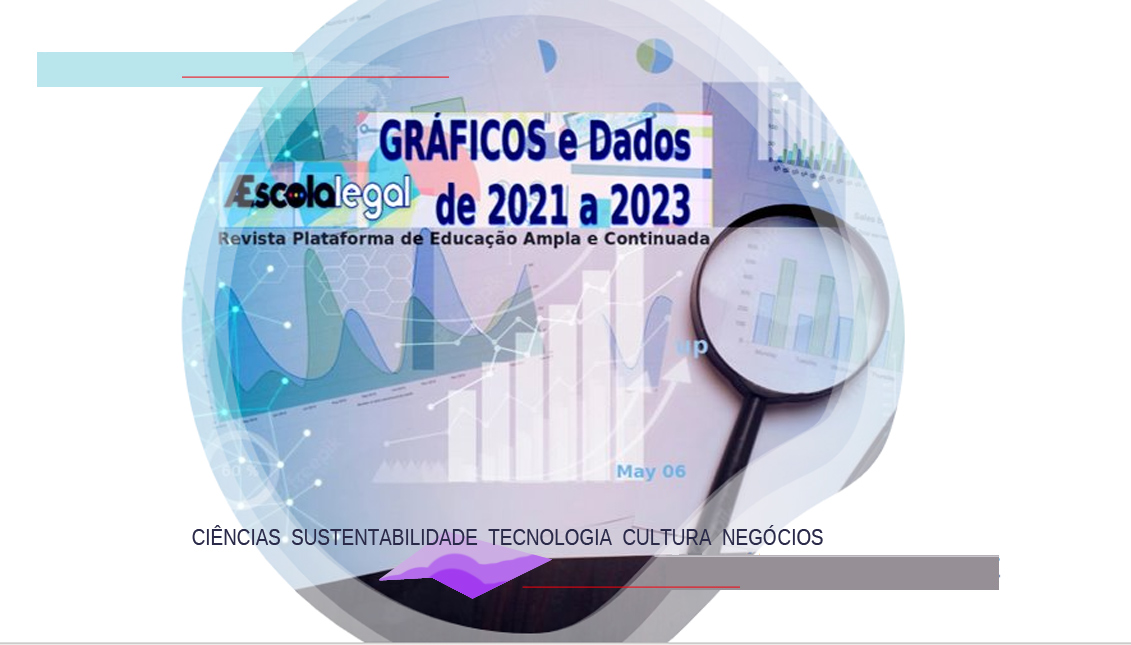 https://aescolalegal.com.br
AEL - GRÁFICOS
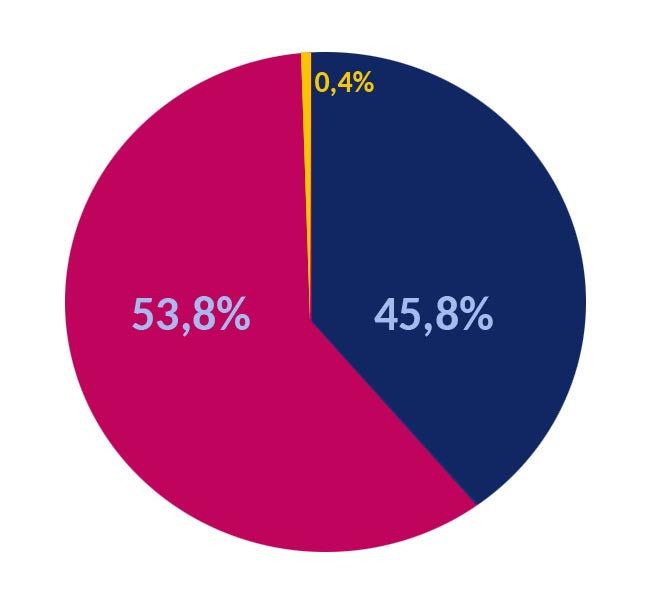 Homens – 45,8%
Gênero  - Leitores
 Orientação Sexual
Mulheres – 53,8%
AEL - GRÁFICOS
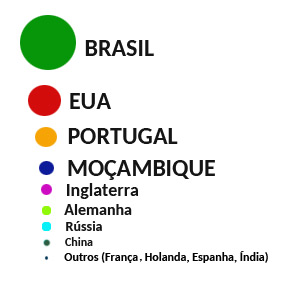 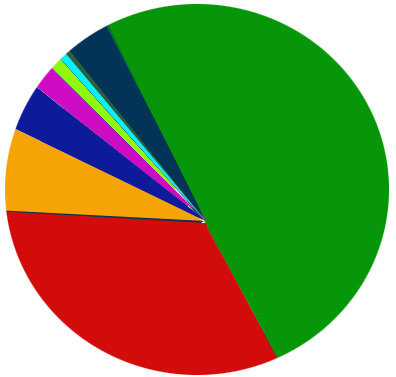 PAÍSES leitores
AEL - GRÁFICOS
COLABORADORESTEXTOS E ARTIGOS 
Exceto Assessorias de imprensa
AEL - GRÁFICOS
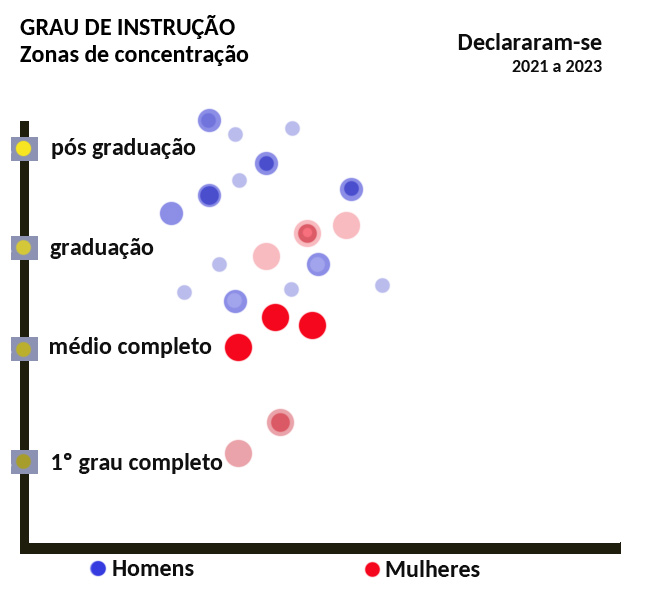 InstrucionalNível de Formação Acadêmica
Dados obtidos no Google Analitics – Webstasts -  Awstats
AEL - GRÁFICOS
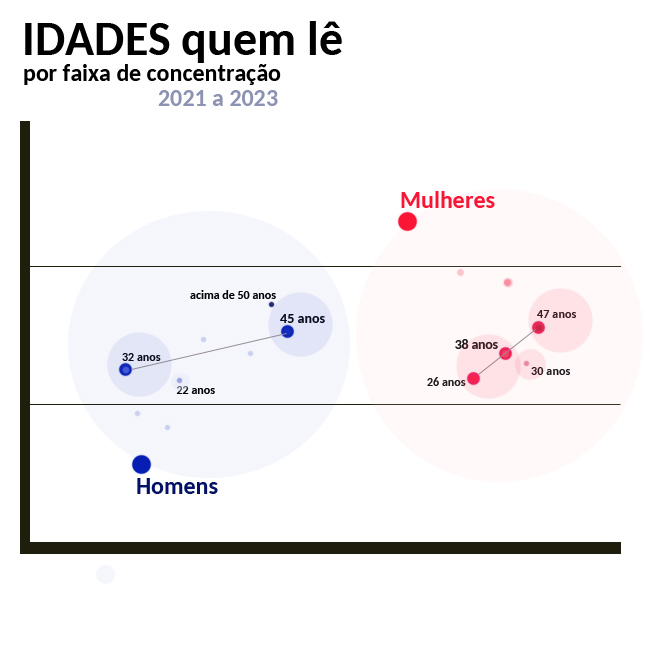 Faixa Etária - leitores
GRÁFICOS AEL
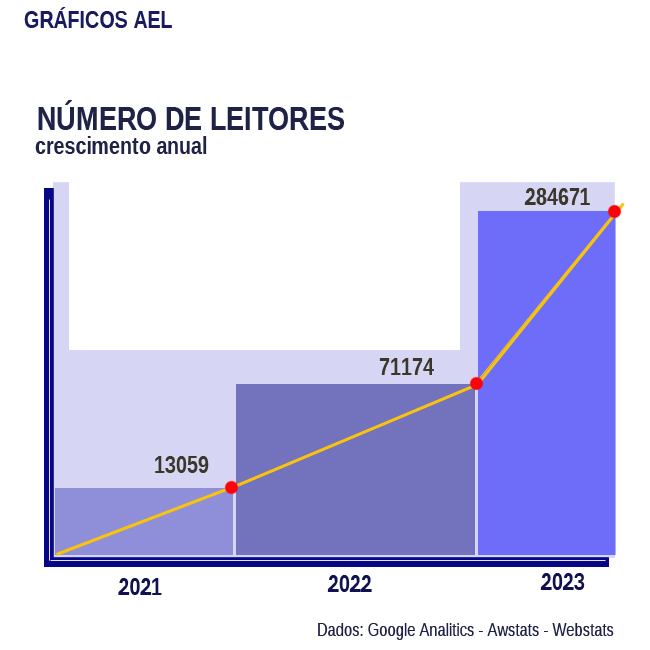 Crescimento constante
3,5 anos de existência
https://aescolalegal.com.br - revista@aescolalegal.com.br  - SP-SP – Brasil 05/2023